Undicesima Giornata Fiorentina
Dedicata ai pazienti con malattie myeloproliferative croniche

Sabato 17 maggio 2025
“Nuovi farmaci e protocolli attivi”
Giacomo Coltro

Università degli studi di Firenze
CRIMM (Centro di Ricerca e Innovazione per le Malattie Mieloproliferative) - AOU Careggi
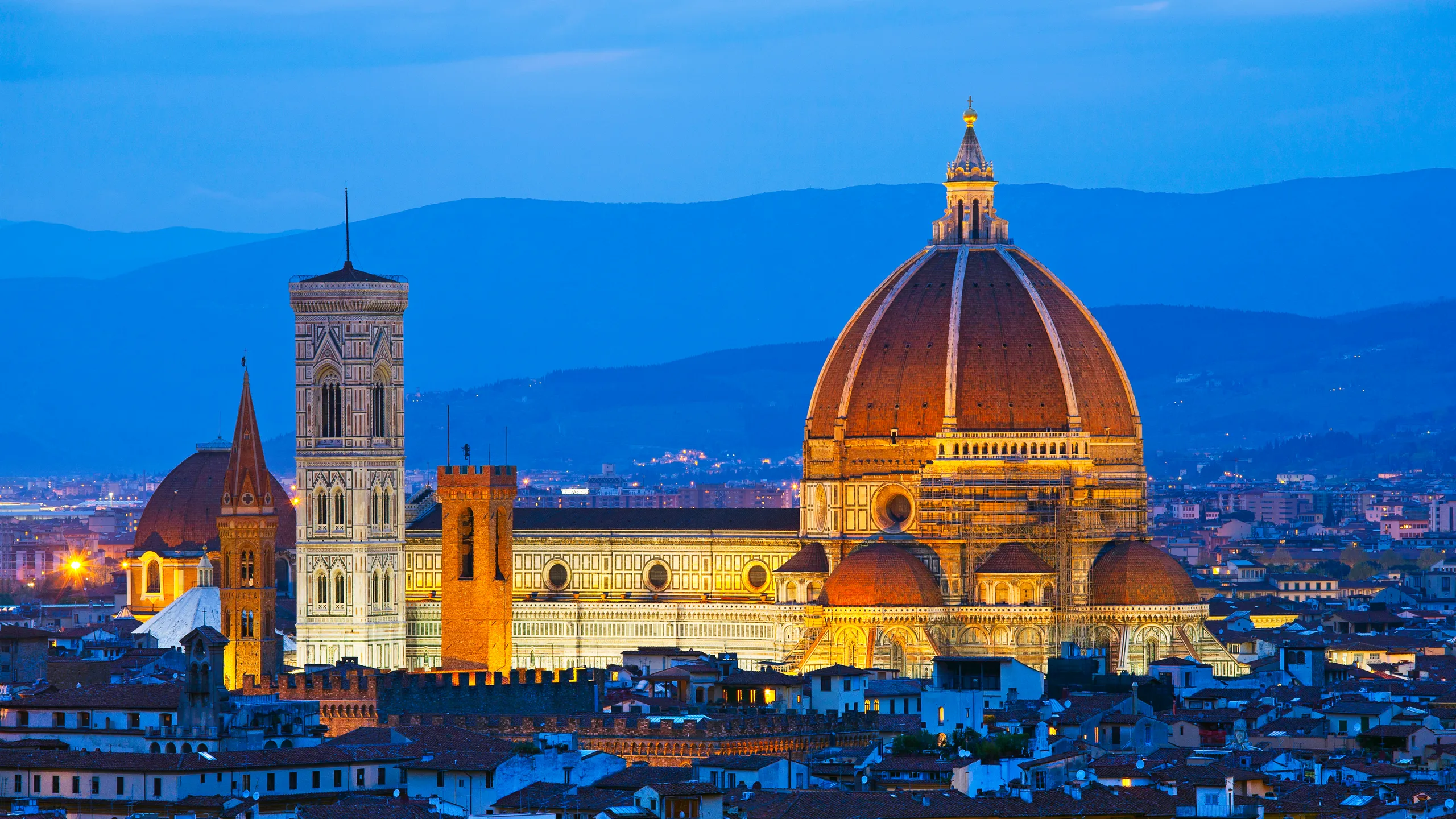 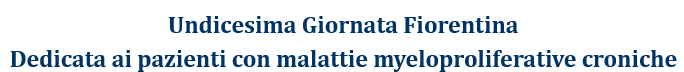 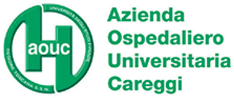 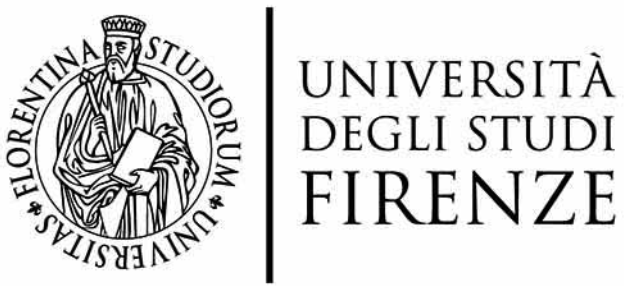 Perché nuovi farmaci
nella Policitemia Vera?
Salassi
Jakavi
(ruxolitinib)
Idrossiurea
+/- salassi
Besremi
(ropeginterferon alfa-2b)
Mantenere un valore di ematocrito <45% può risultare difficile
Può determinare carenza di ferro
Tossicità cutanea a lungo termine
Mancanza di efficacia
Intolleranza al farmaco
Perdita di efficacia (25%)
Effetti avversi a breve termine (citopenie)
Effetti avversi a lungo termine (infezioni, malattie autoimmuni)
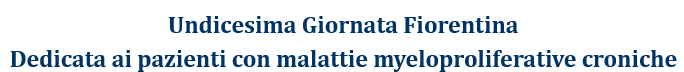 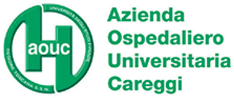 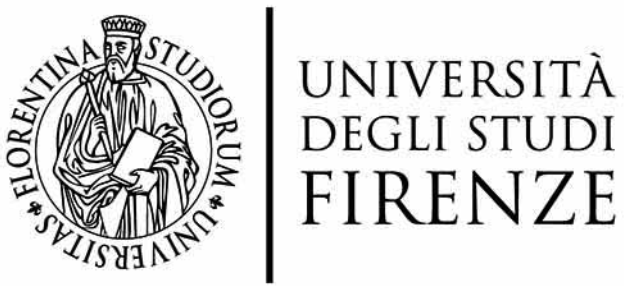 Perché nuovi farmaci
nella Policitemia Vera?
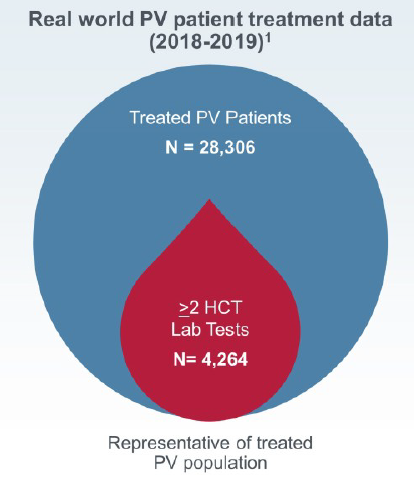 Il 49% dei pazienti studiati ha presentato almeno un valore di ematocrito >45%

Il 22% dei pazienti studiati presentava una valore di ematocrito costantemente >45%

Tra i pazienti ad alto rischio solo 25% presentava valori di ematocrito costantemente <45%

Tra i pazienti con precedenti trombosi circa il 40% ha presentato un nuovo episodio trombotico in corso di trattamento
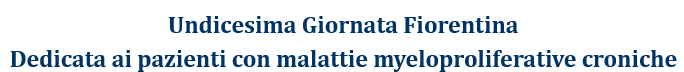 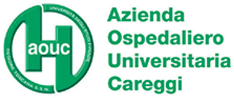 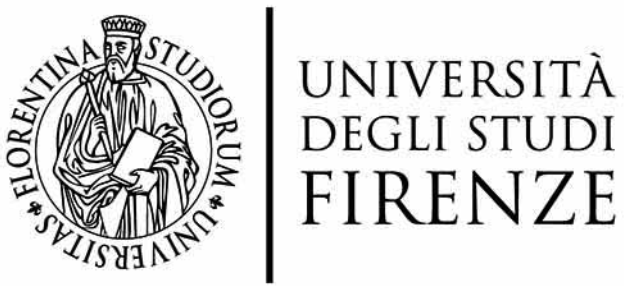 Come sviluppare nuovi farmaci
per la Policitemia Vera?
SPERIMENTAZIONE CLINICA
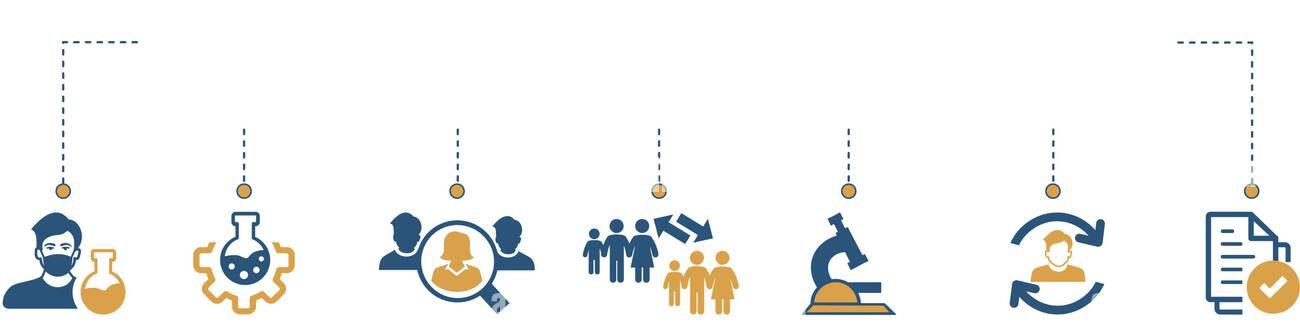 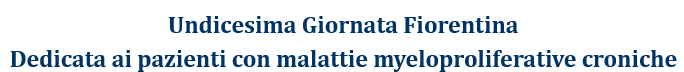 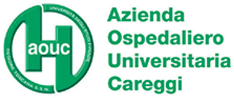 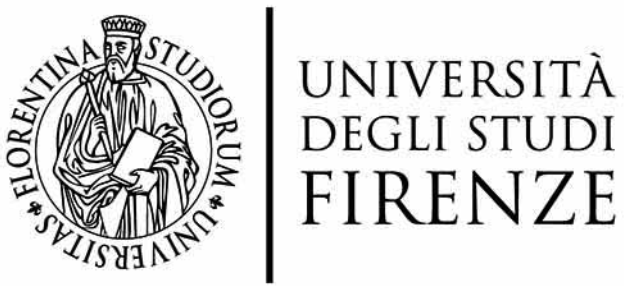 Che cos’è uno studio clinico?
Uno studio clinico (clinical trial) è una ricerca medica condotta con lo scopo di raccogliere dati sulla SICUREZZA e sull'EFFICACIA di nuovi farmaci.
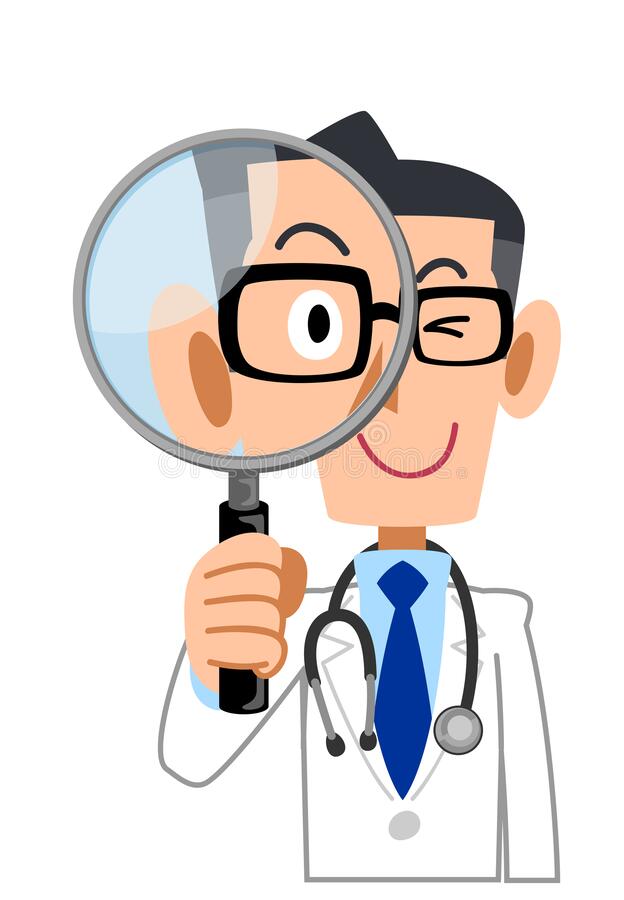 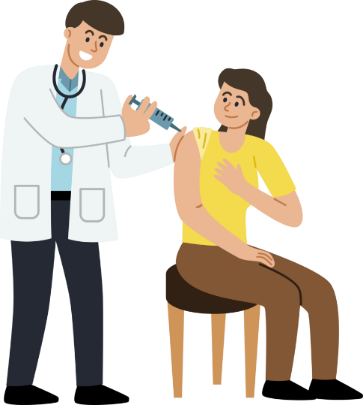 Si distinguono due tipi di studi clinici
Sperimentali 
(o interventistici)
Osservazionali
Presuppongono un’azione diretta dei ricercatori  ad esempio attraverso la 
somministrazione di farmaci
Presuppongono la raccolta da parte dei ricercatori di dati su farmaci già approvati e utilizzati nella pratica clinica
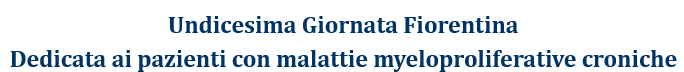 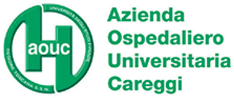 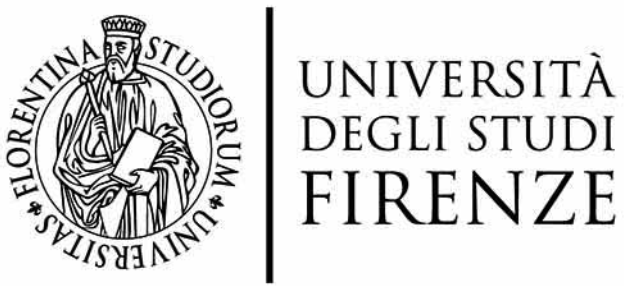 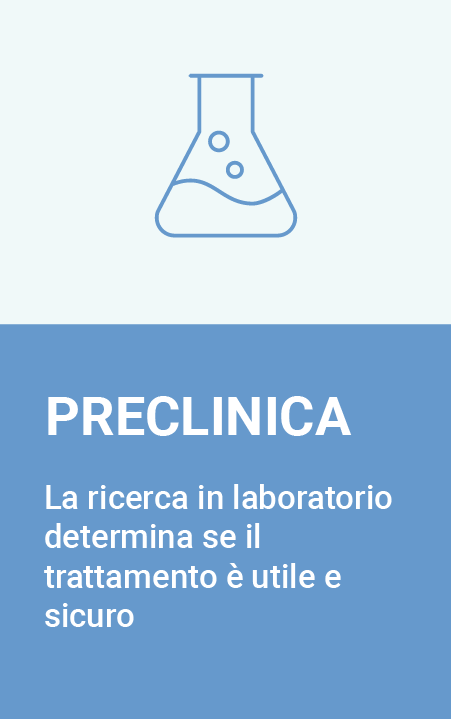 Come sono organizzati gli studi clinici?
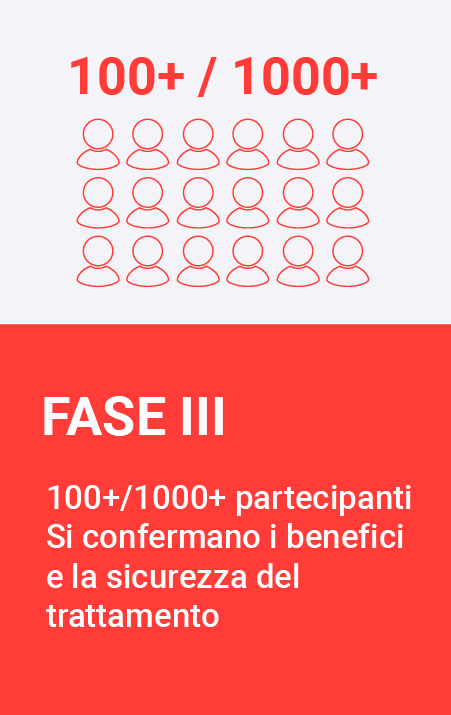 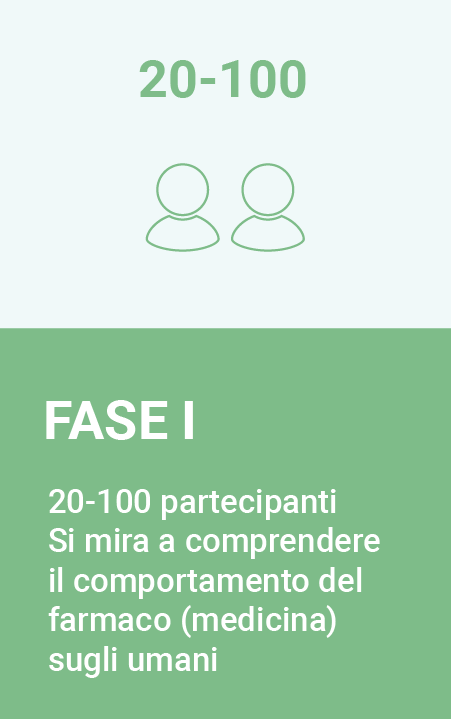 FASE 1
Sicurezza
FASE 2
Efficacia
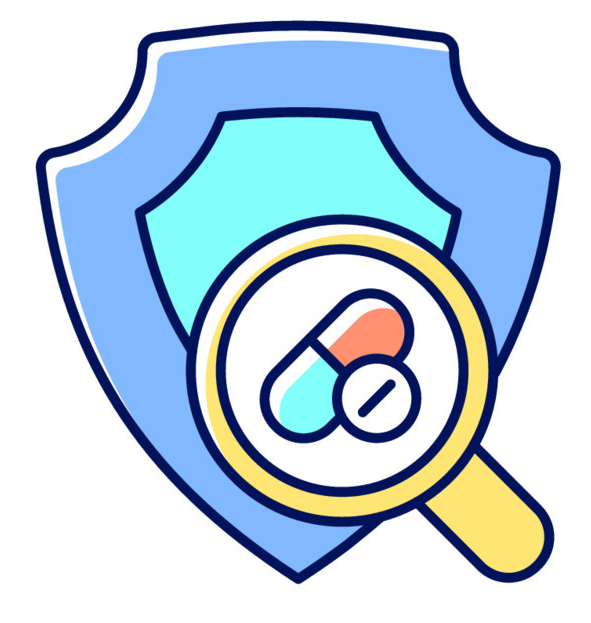 FASE 3
Efficacia su larga scala
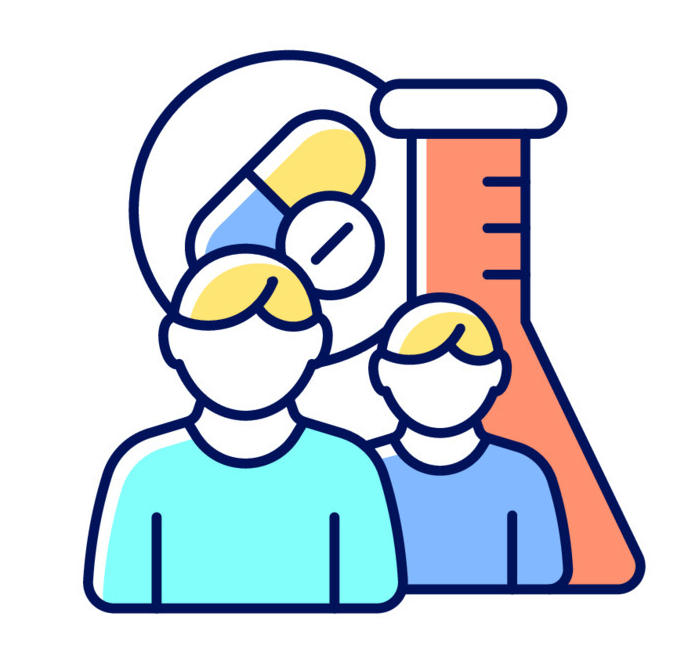 Interventistico
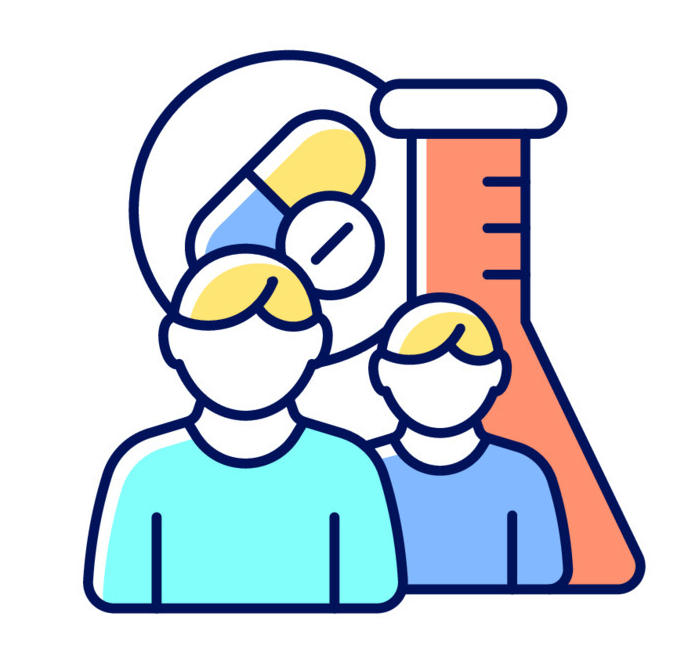 Approvazione FDA/EMA/AIFA
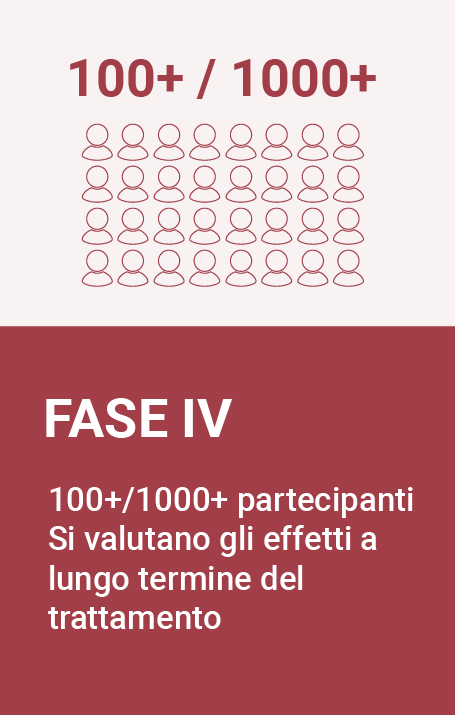 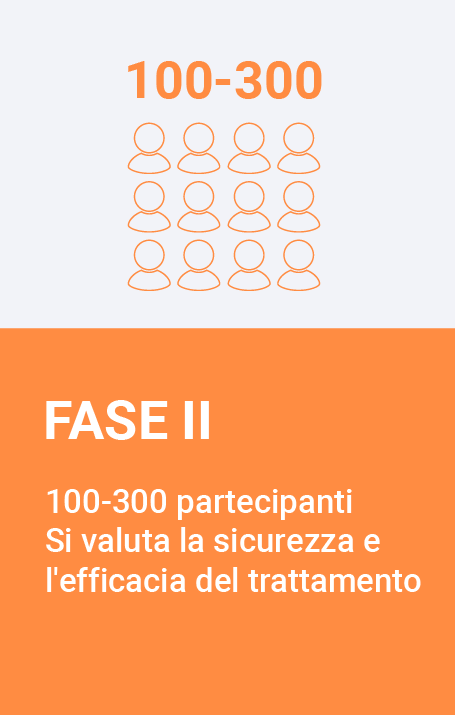 Efficacia e tollerabilità a lungo termine nella pratica clinica quotidiana
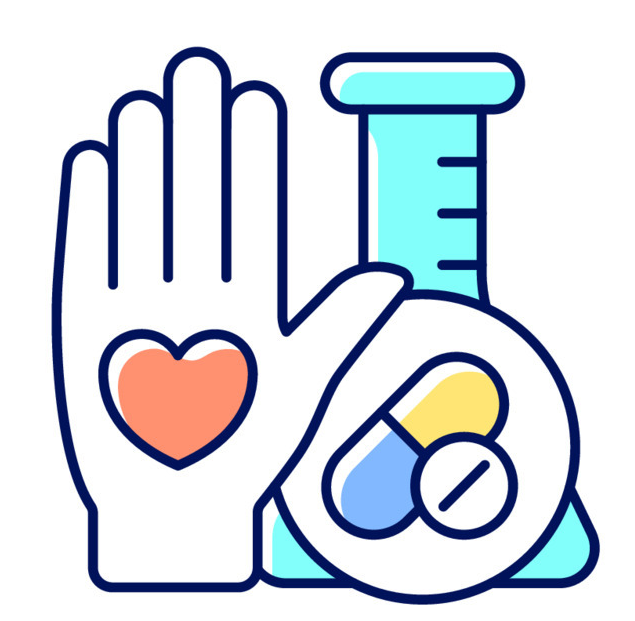 Osservazionale
FASE 4
In entrambi i casi lo studio clinico viene condotto sulla base di un PROTOCOLLO
che descrive le finalità e modalità di svolgimento della ricerca.
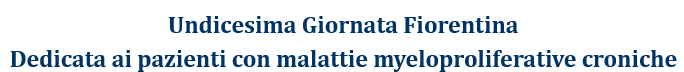 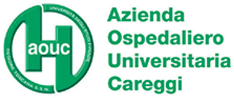 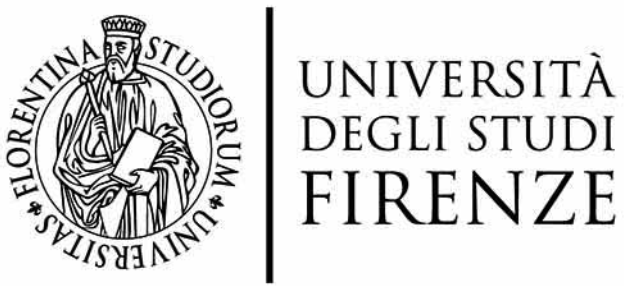 Come si partecipa ad uno studio clinico interventistico?
Esempio di studio clinico di fase 3 randomizzato
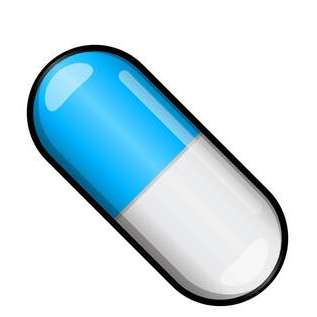 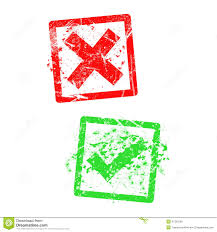 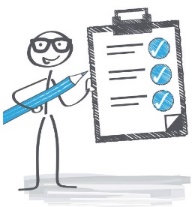 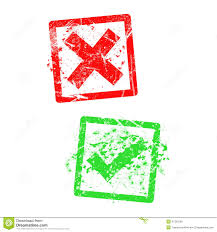 Trattamento A
Criteri di inclusione  ed esclusione
Screening e valutazione di idoneità
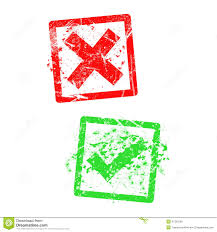 Proposta del  protocollo al paziente e firma del consenso informato
Randomizzazione
Risultati
Cross-over
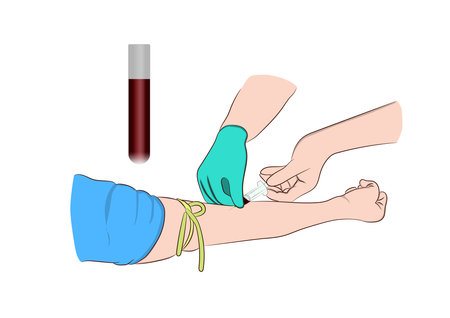 Trattamento B
Hanno l’obiettivo di:
Tutelare la sicurezza dei soggetti partecipanti.
Rendere omogenea la popolazione in studio ai fini della valutazione dell’efficacia.
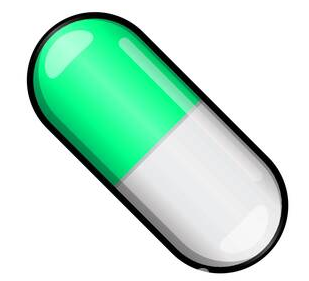 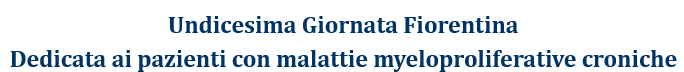 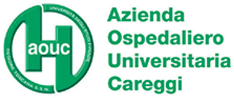 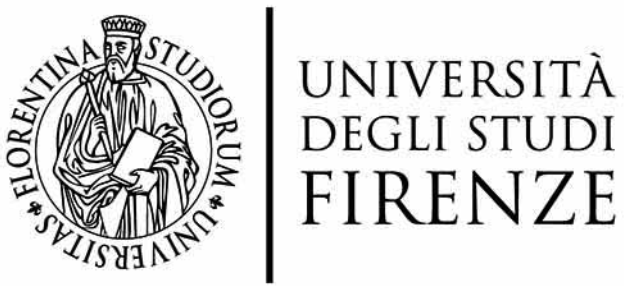 Il ferro nella Policitemia Vera
POLICITEMIA VERA
RUSFERTIDE
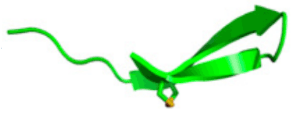 FERROPORTINA
Trasporta il ferro
attraverso la cellula
Eccessiva produzione
di GRC

Ematocrito elevato
Normalizzazione dell’ematocrito
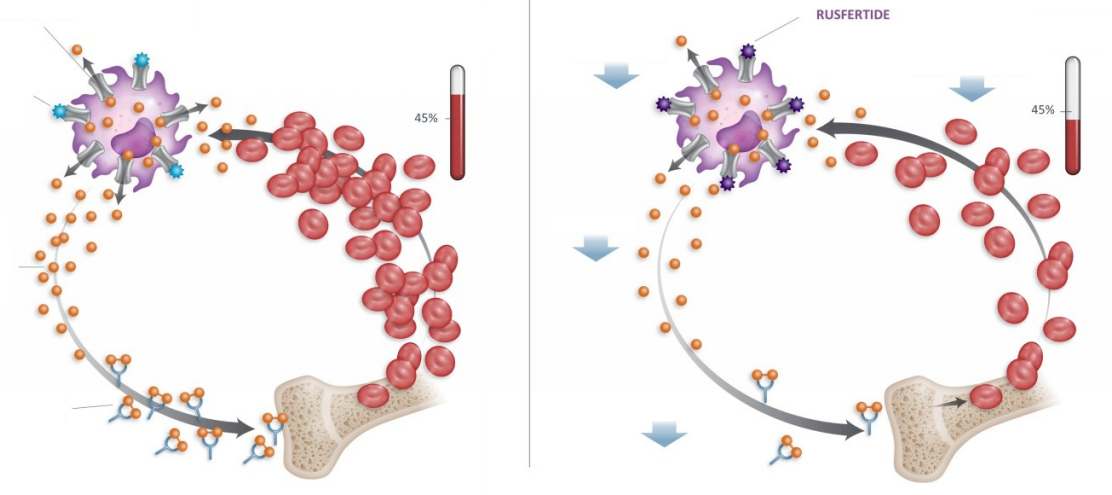 FERROPORTINA
Produzione di GRC
MACROFAGO
EPCIDINA
Inibisce la ferroportina
FERRO
FERRO
TRASPORTO
DEL FERRO
TRANSFERRINA
Trasporta il ferro
nel sangue
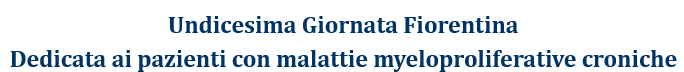 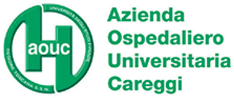 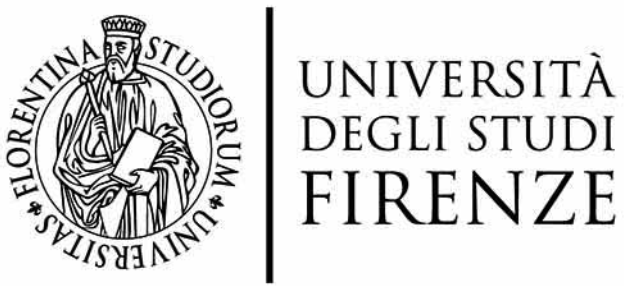 RUSFERTIDE (PTG-300)
nella Policitemia Vera
Riduce il rilascio
di ferro dai macrofagi
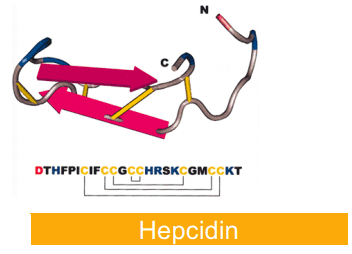 Riduce l’assorbimento intestinale del ferro
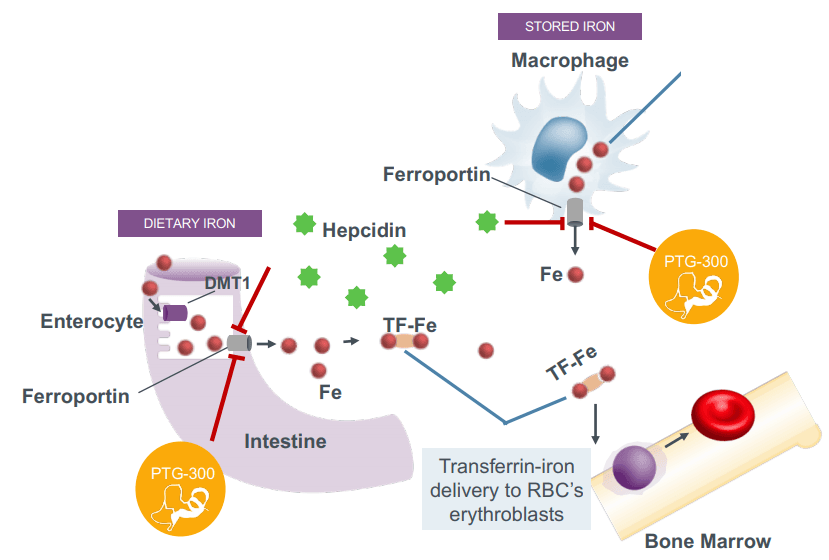 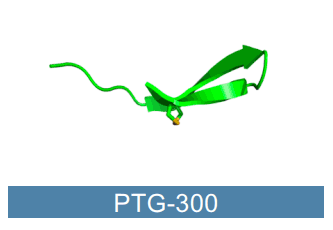 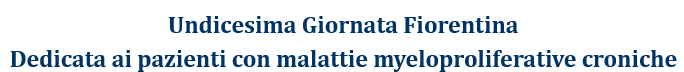 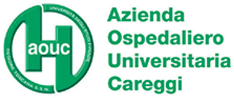 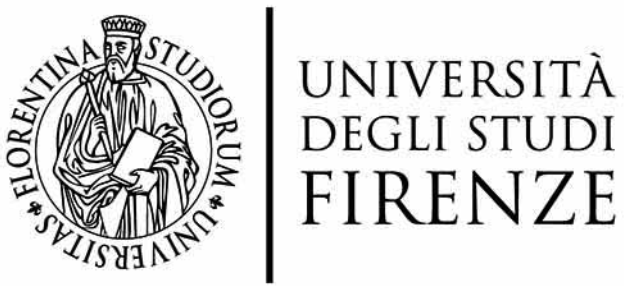 RUSFERTIDE (PTG-300):
Dati preliminari (studi REVIVE e PACIFIC)
Ematocrito
Globuli rossi
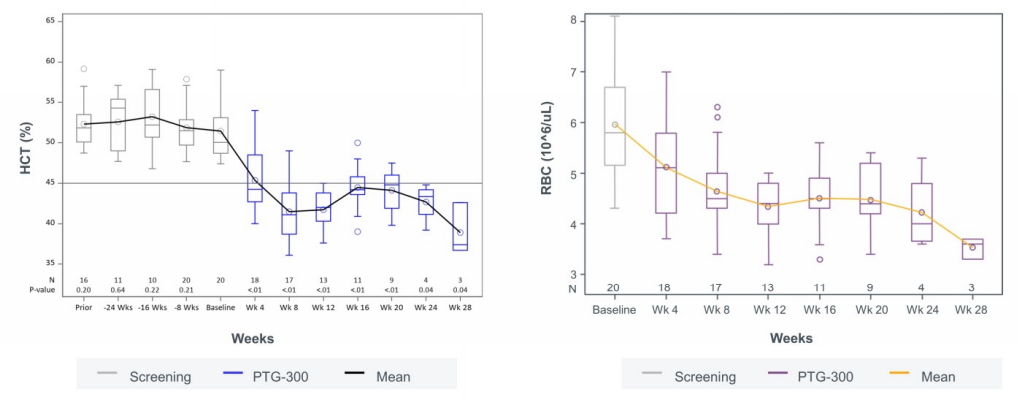 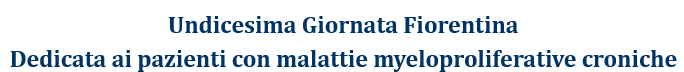 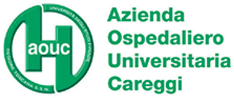 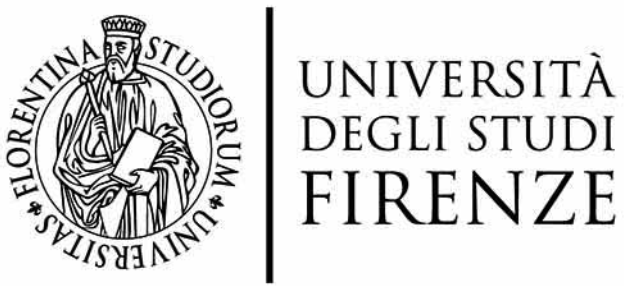 RUSFERTIDE (PTG-300):
Dati preliminari (studi REVIVE e PACIFIC)
Problemi di concentrazione
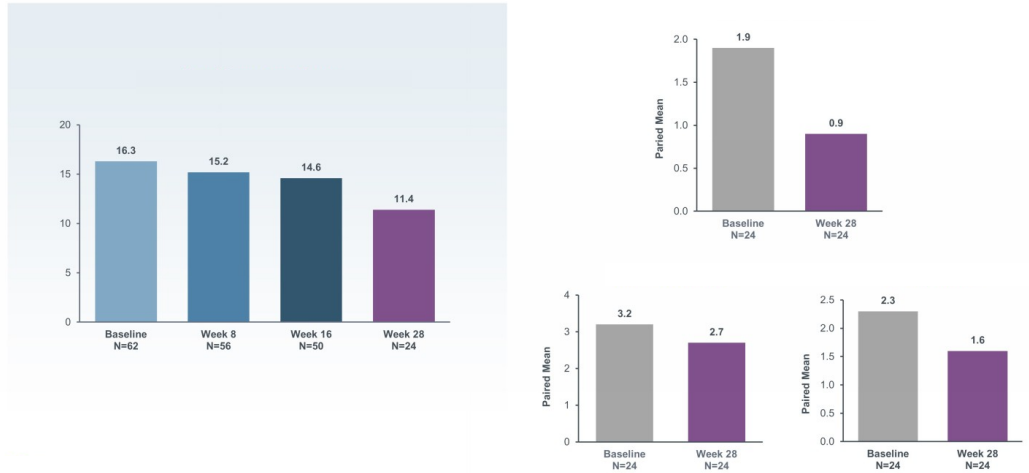 Punteggio totale dei sintomi
Fatica
Prurito
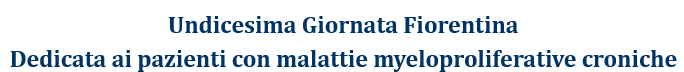 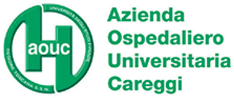 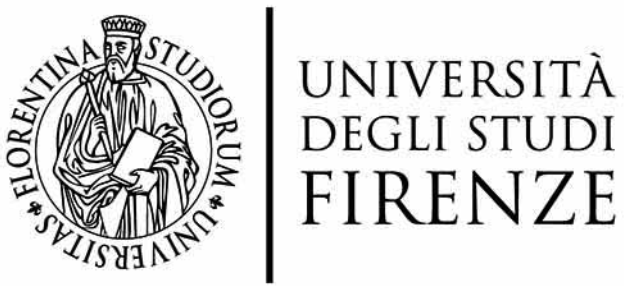 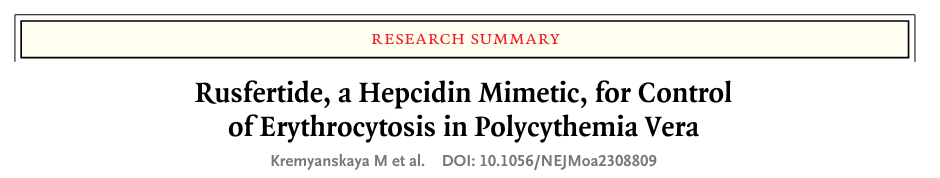 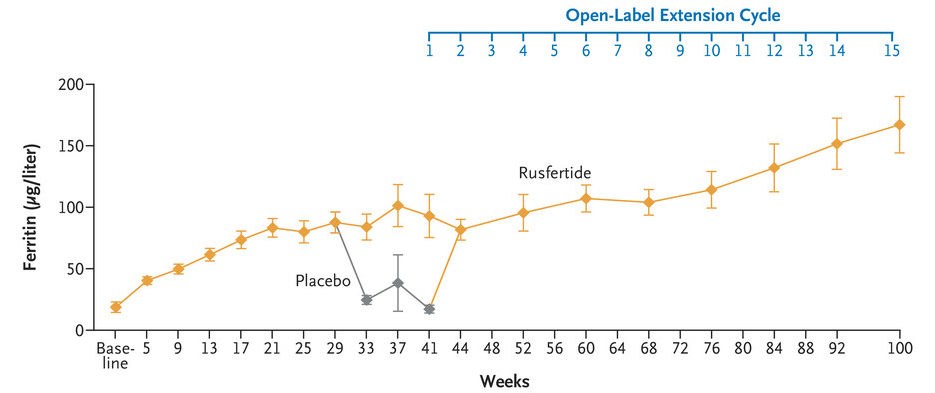 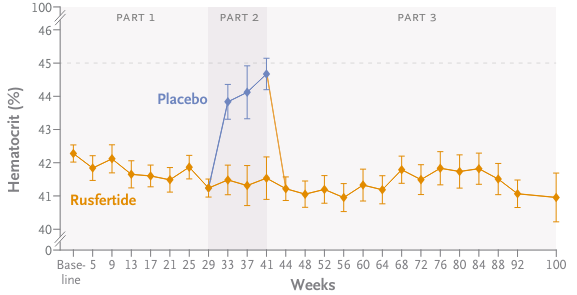 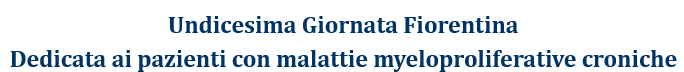 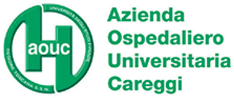 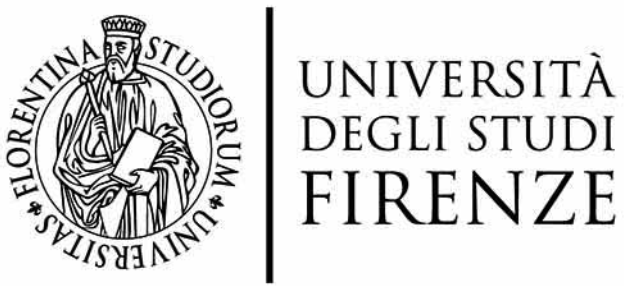 Studio PROTAGONIST
Uno studio di fase 3 su rusfertide in pazienti con PV
Criteri di arruolamento:
Pazienti adulti con diagnosi di PV secondo i criteri WHO
Pazienti a basso o alto rischio trombotico
Pazienti con elevato fabbisogno di salassi:
>3 nei 6 mesi precedenti
>5 nei 12 mesi precedenti
Se terapia citoriduttiva: trattamento stabile con idrossiurea (2 mesi), ruxolitinib (2 mesi) o inferferone (6 mesi)
Obiettivo (endpoint) primario:
Assenza di indicazione alla flebotomia tra la settimana 20 e 32 di trattamento
Obiettivi (endpoint) secondari:
Numero di salassi in corso di trattamento
Miglioramento dei sintomi in corso di trattamento
Sicurezza del farmaco
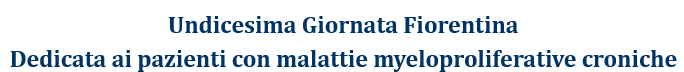 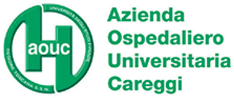 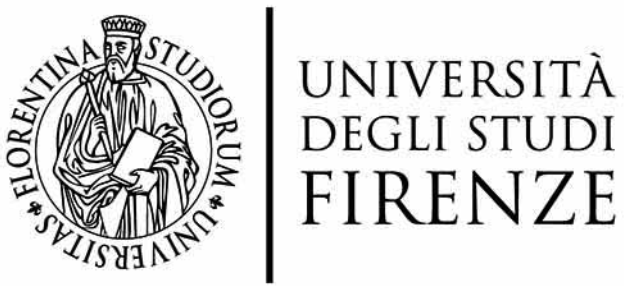 Studio PROTAGONIST
Uno studio di fase 3 su rusfertide in pazienti con PV
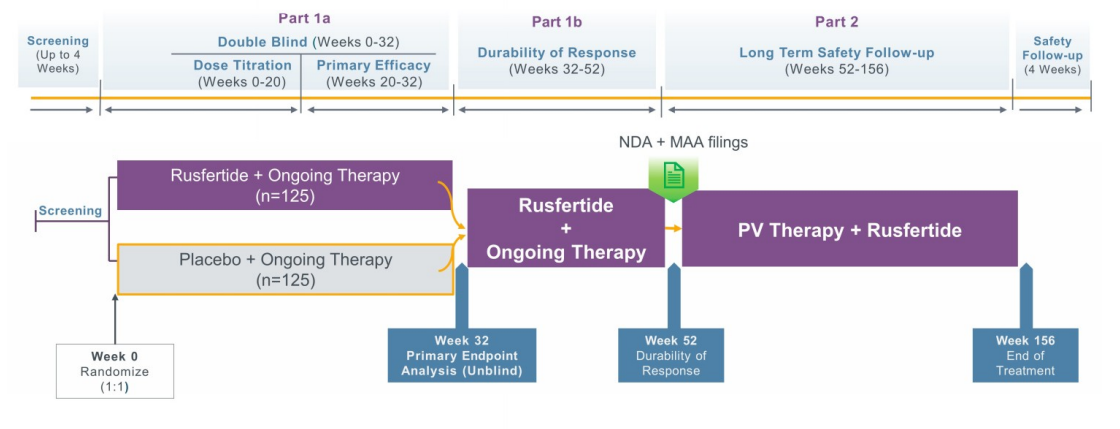 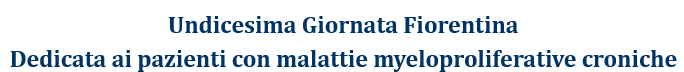 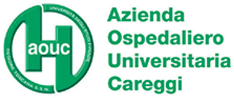 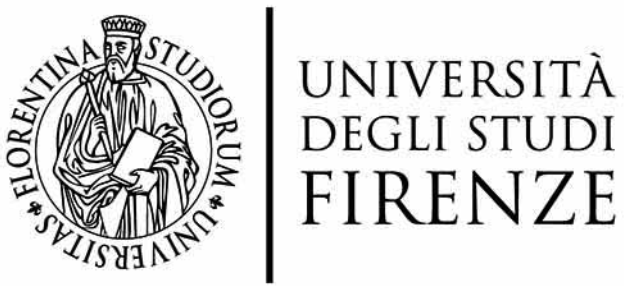 Studio PROTAGONIST
Uno studio di fase 3 su rusfertide in pazienti con PV
Rusfertide viene somministrato tramite iniezione sottocutanea una volta a settimana.
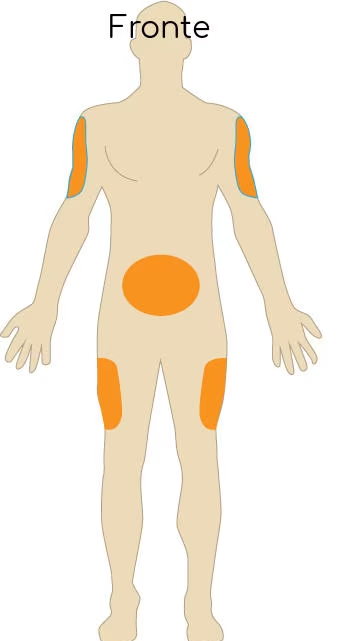 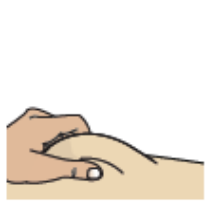 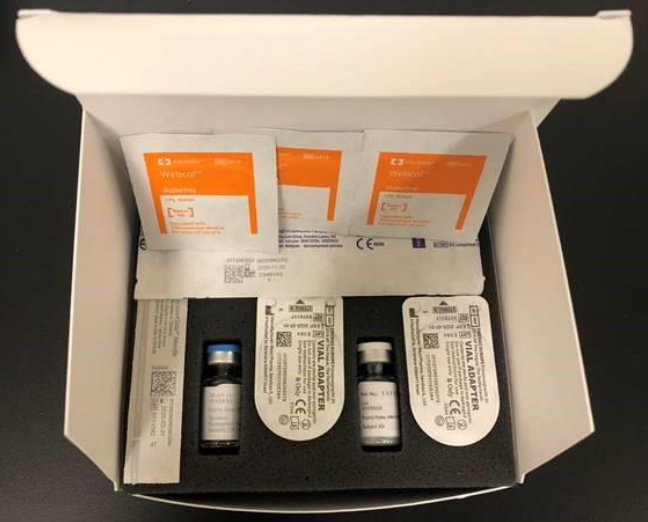 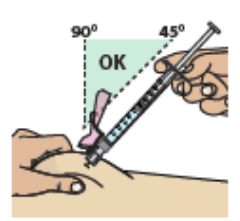 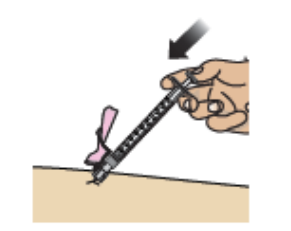 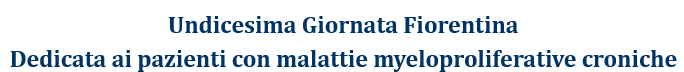 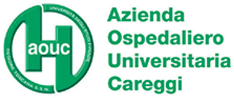 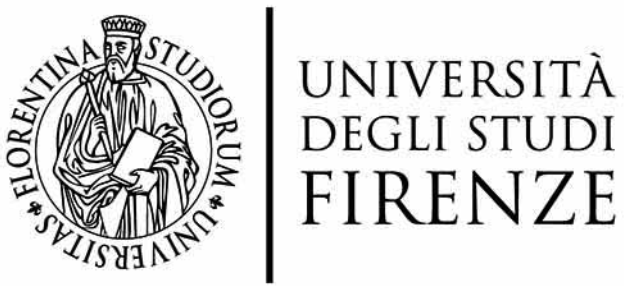 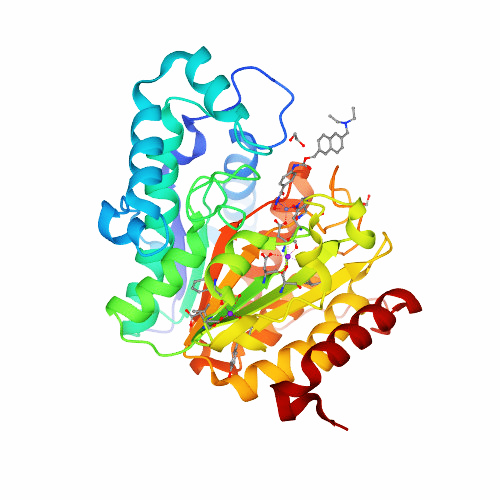 GIVINOSTAT
Givinostat è un inibitore delle istone-deacetilasi (HDAC), enzimi coinvolti nella regolazione della trascrizione del DNA.
DNA condensato  Trascrizione repressa
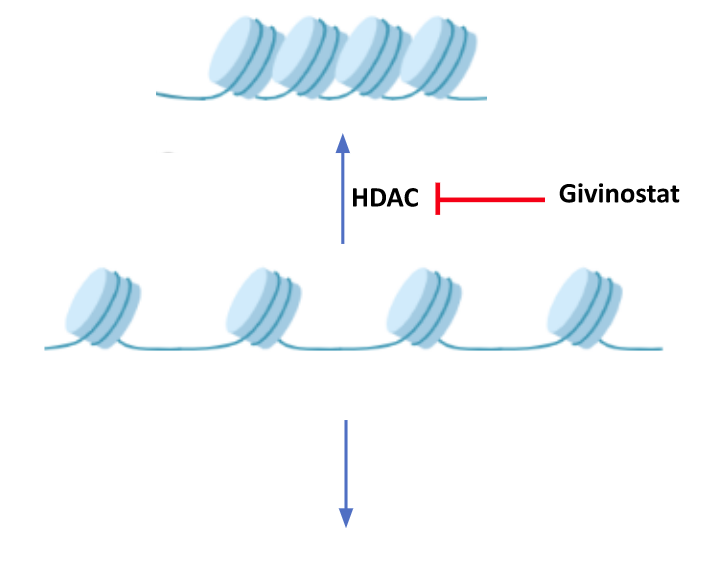 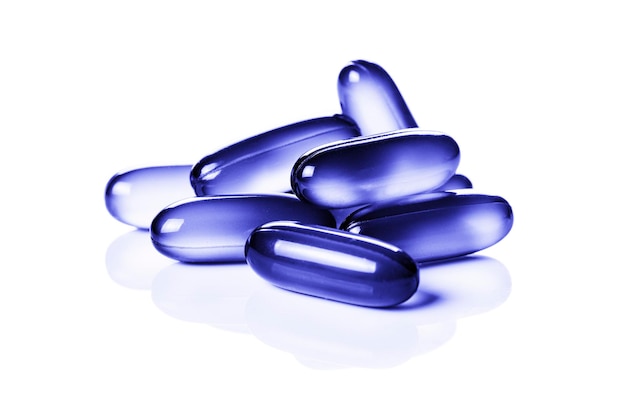 DNA de-condensato  Trascrizione attivata
Trascrizione di geni importanti per proliferazione, differenziazione e morte cellulare
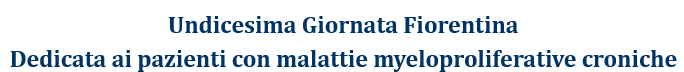 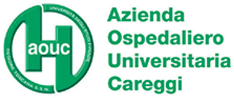 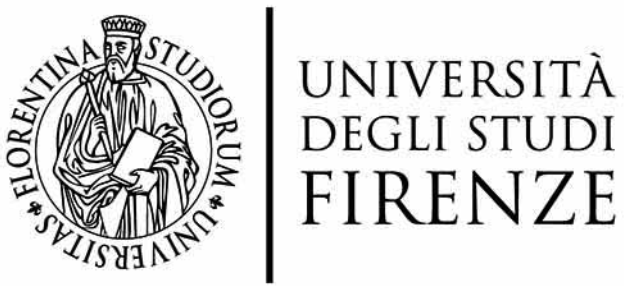 GIVINOSTAT:
Dati preliminari nella Policitemia Vera
Ematocrito <45% senza salassi
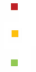 Piastrine <450.000/uL
Leucociti <10.000/uL
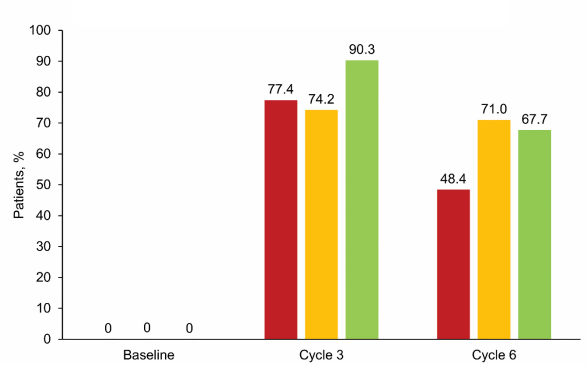 Risposta completa
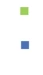 Risposta parziale
[Speaker Notes: The overall response rate for the duration of follow-up was always greater than 80% in patients with PV.]
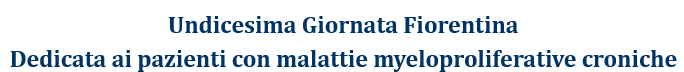 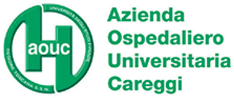 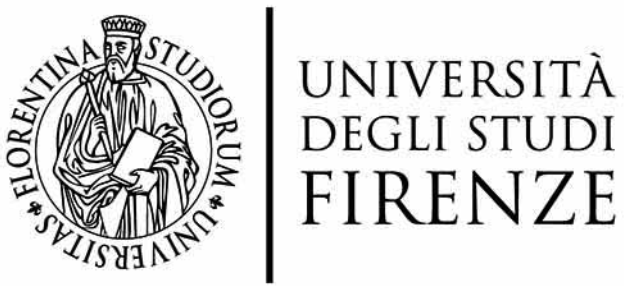 GIVINOSTAT:
Dati preliminari nella Policitemia Vera
Cefalea
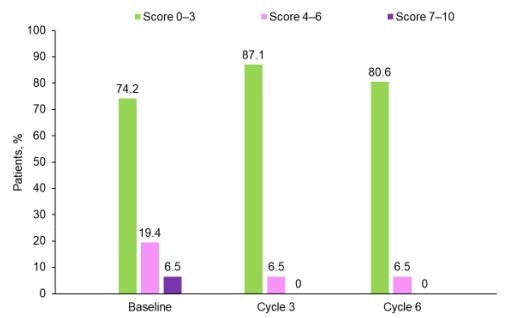 Prurito
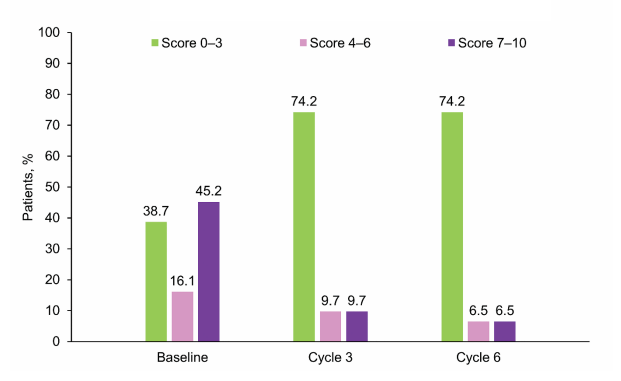 Disturbi microvascolari
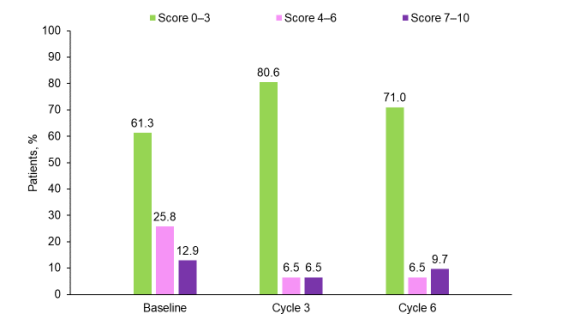 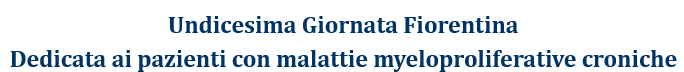 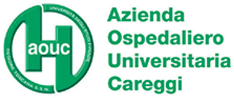 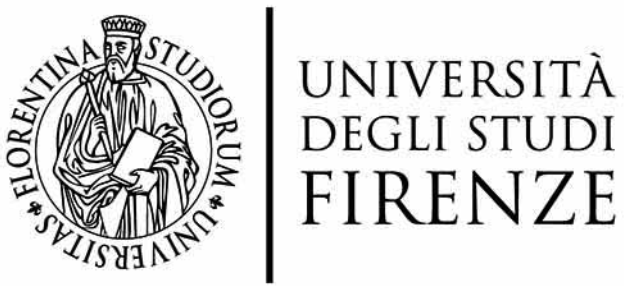 Studio GIVE-IN
Uno studio di fase 3 su givinostat in confronto
a idrossiurea in pazienti con PV ad alto rischio
Criteri di arruolamento:
Pazienti adulti con diagnosi di PV secondo i criteri WHO
Pazienti ad alto rischio trombotico (>60 anni, precedenti trombosi)
Pazienti con malattia attiva/non controllata (ematocrito elevato, leucocitosi, piastrinosi)
Assenza di resistenza/intolleranza a un precedente trattamento con idrossiurea
Obiettivo (endpoint) primario:
Ottenimento di una risposta ematologica completa alla settimana 32
Obiettivi (endpoint) secondari:
Durata della risposta ematologica completa
Tempo all’ottenimento della risposta ematologica completa 
…
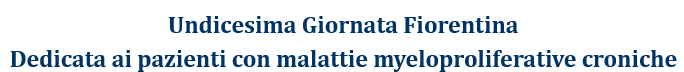 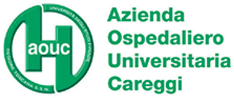 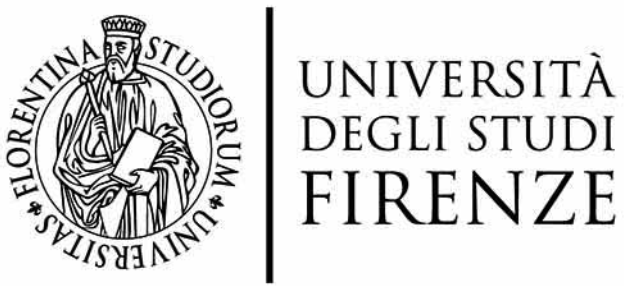 Studio GIVE-IN
Uno studio di fase 3 su givinostat in confronto
a idrossiurea in pazienti con PV ad alto rischio
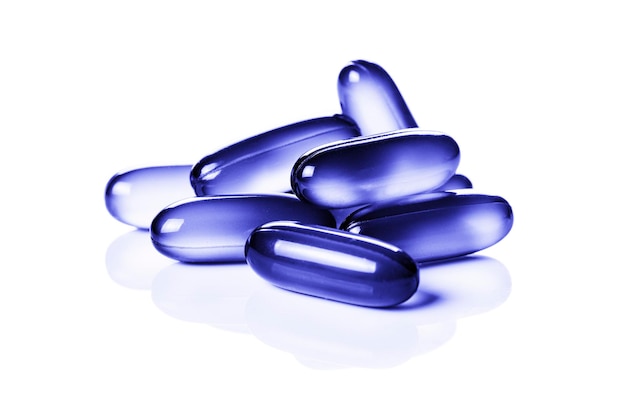 Parte 1
Parte 2
Settima 3356
Settima 032
Givinostat
Givinostat
50 mg BID  100 mg BID
Screening
Long-term
follow-up
Crossover
Randomizzazione
Idrossiurea
0.5 mg QD  3 g QD
Idrossiurea
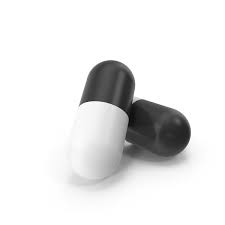 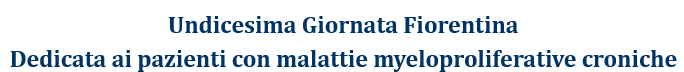 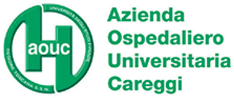 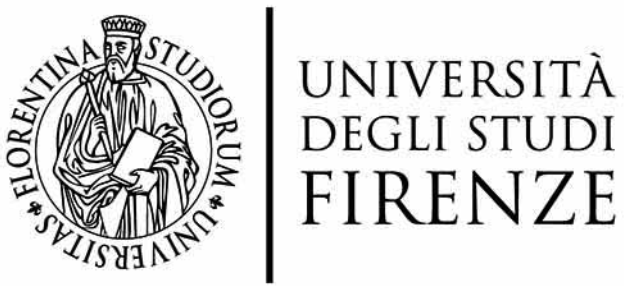 Ci sono altri nuovi farmaci
in sviluppo per la Policitemia Vera?
BOMEDEMSTAT
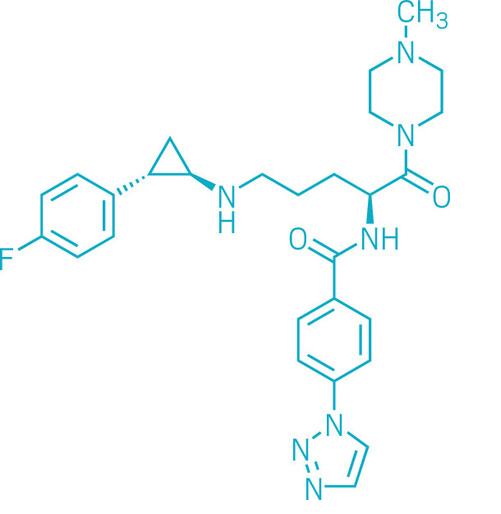 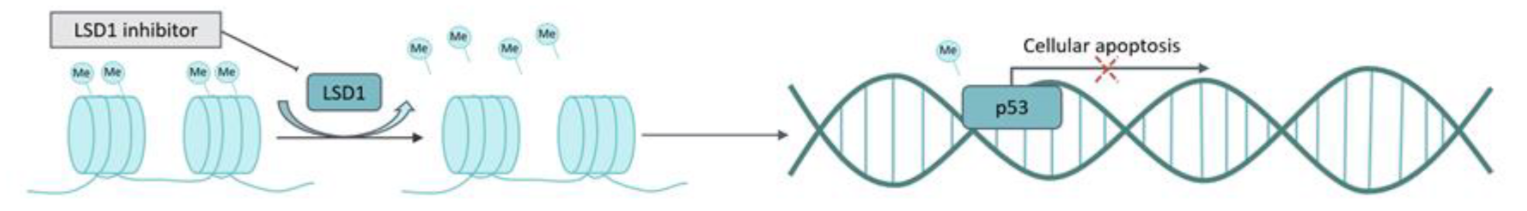 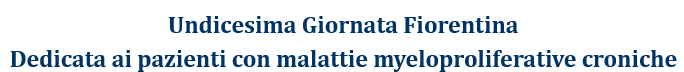 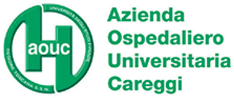 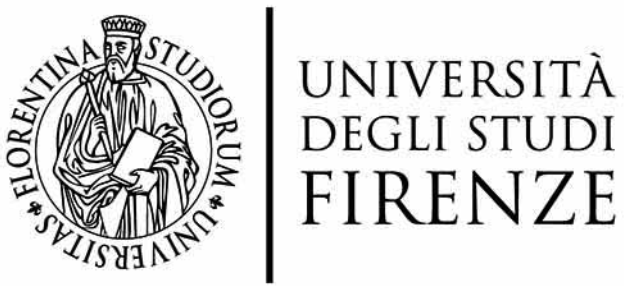 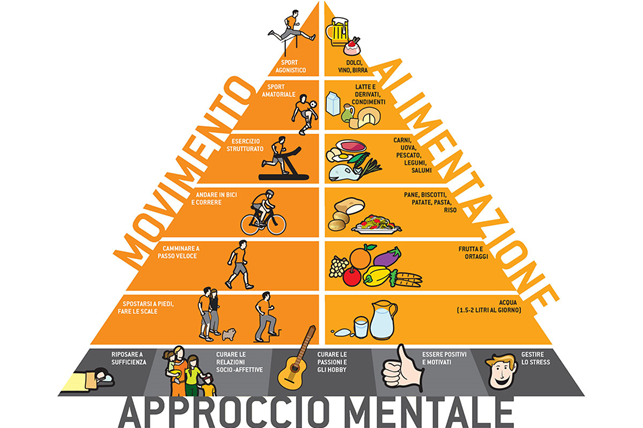 GRAZIE PER L’ATTENZIONE!